You Can’t Be Me: Enabling Trusted Paths and User Sub-origins in Web Browsers
Enrico Budianto*   Yaoqi Jia*    Xinshu Dong‡	
Prateek Saxena*	Zhenkai Liang*

*School of Computing, National University of Singapore
‡Advanced Digital Sciences Center
1
Motivation (1)
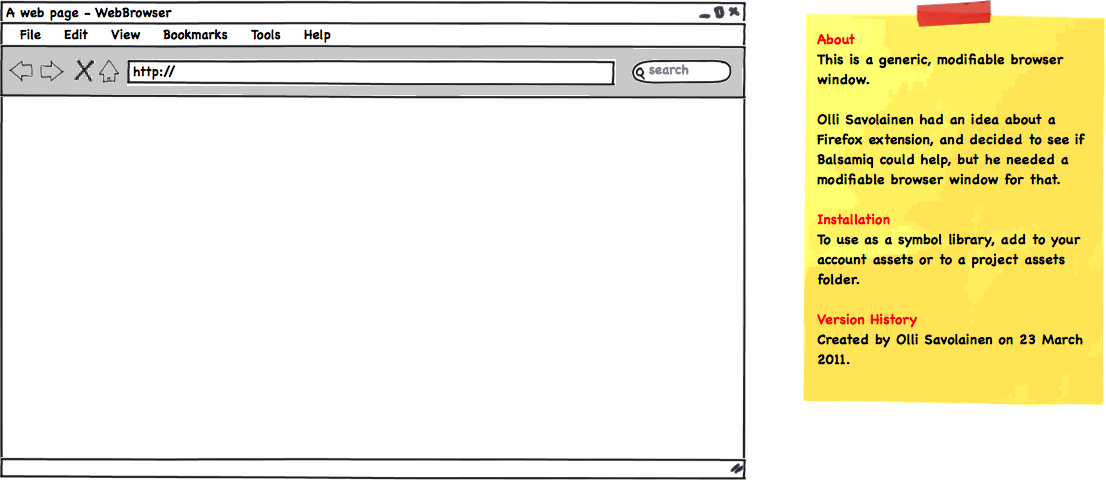 xyz.com
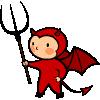 Bank XYZ
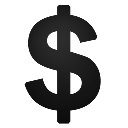 Welcome, Alice
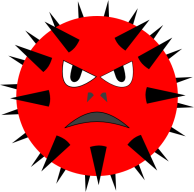 Account No: 123-55
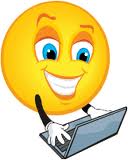 sessionID = 12345abc
“The scripts can be me”
Target 1 : Sensitive user-owned data
Target 2 : Privileged requests tied to a user
2
[Speaker Notes: In the present web, the authority of a user is represented by an origin and a web session
However, due to script injection attacks, the attacker has unfettered access to do any malicious activities inside the user’s session

For example : sensitive user owned data, or some privileged actions]
Motivation (2)
Damage
Prevalence
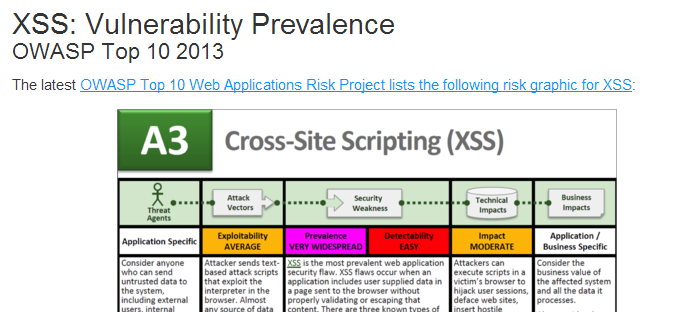 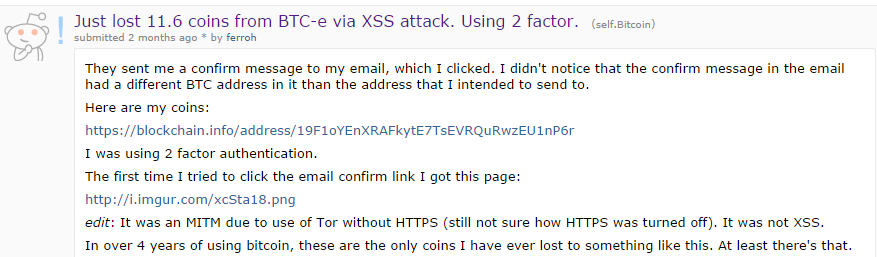 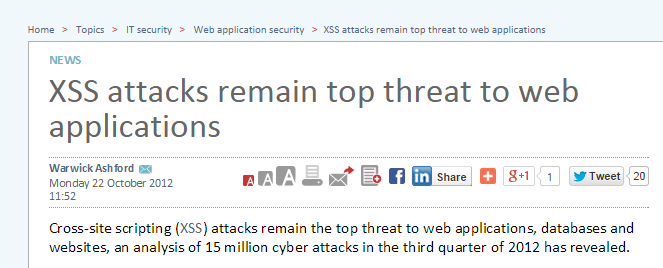 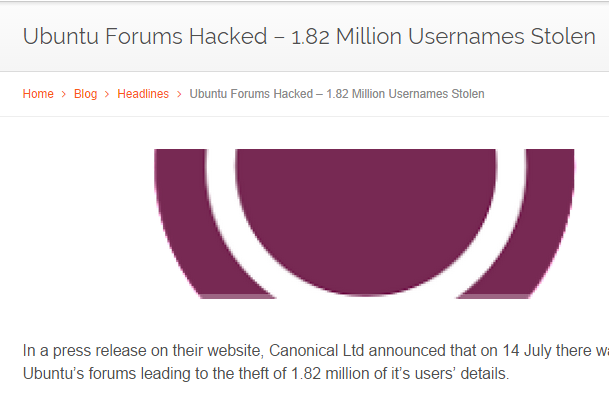 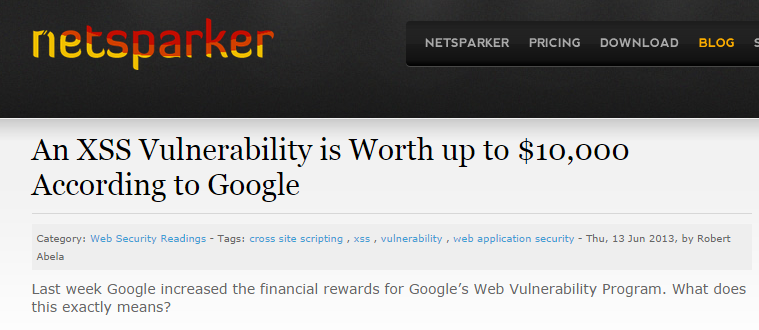 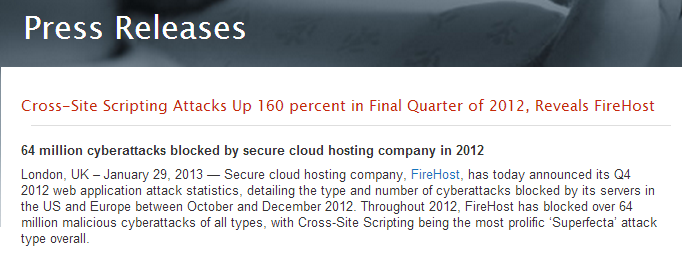 9.6%
25%
reported bugs 
are XSS
websites vulnerable 
to DOM-XSS
(CCS, 2013)
(Cenzic, 2014)
3
[Speaker Notes: There have been many reports suggested the prevalence and damage that it costs

-- reference use italic and smaller]
Insufficiency of Existing Solutions
First-line defenses
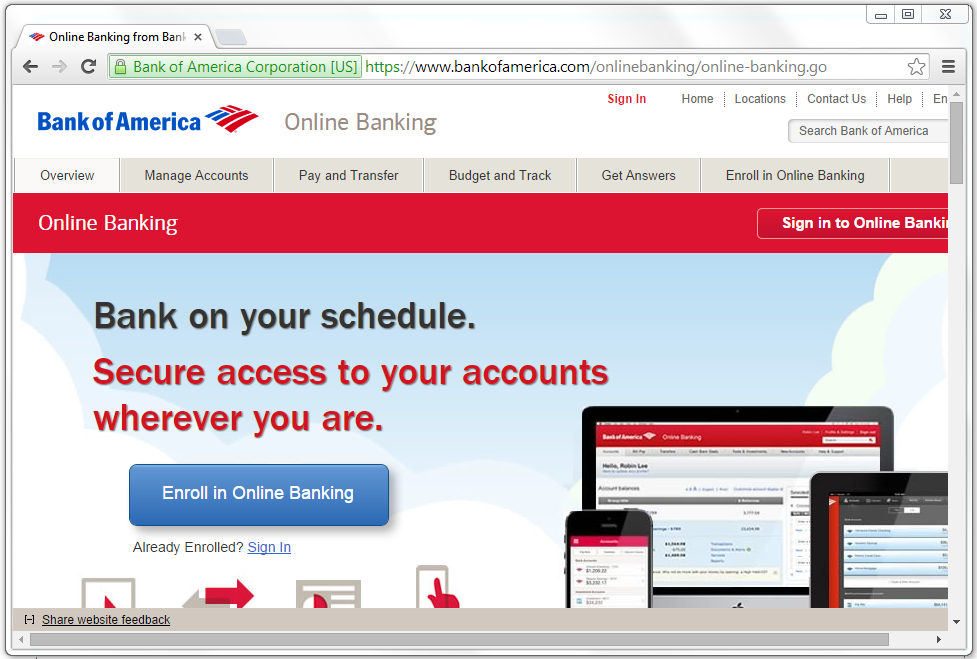 SSL indicator for Mixed
Content Vulnerability
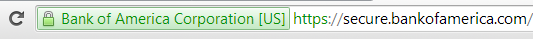 Same-origin policy
Sanitization
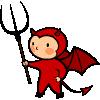 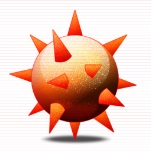 XSS Auditor
Second-line defenses
Content Security Policy
(Not sufficient)
How can we protect sensitive user-owned 
resources effectively?
4
[Speaker Notes: To prevent script injection attack, the web has first line defenses such as…
Unfortunately, these first line defenses aim at preventing script injection attacks, and it is not sufficient to protect user’s data in the presence of a script already running
We have to resort to second line of defense
CSP doesn’t protect sensitive data from malicious extension, as it can inject script or simply modify header info for incoming response]
Vulnerable Channels on the Web
Origin O
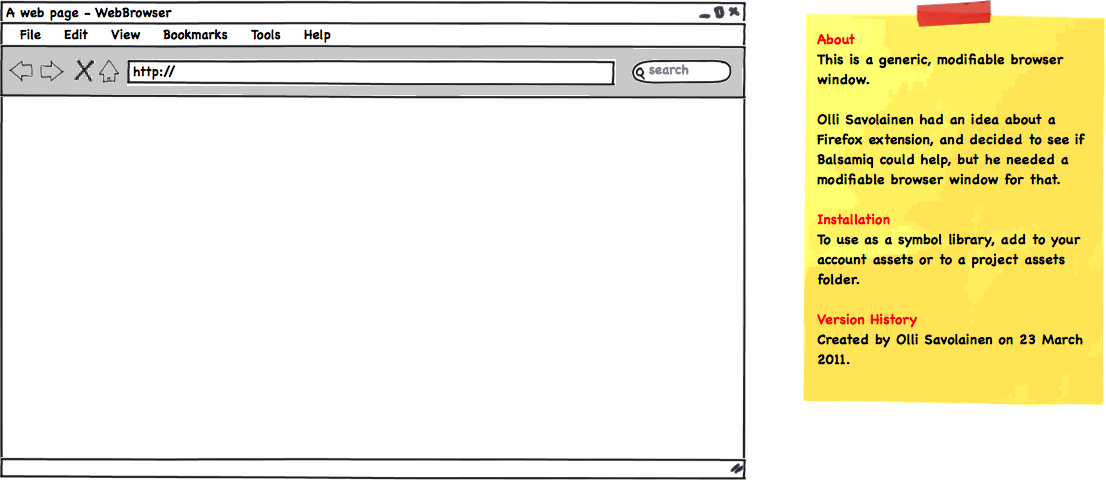 Request
Channel
Display Channel
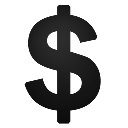 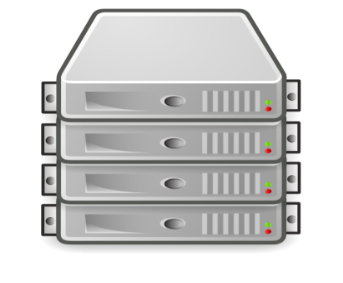 100000
20000
Amount
Bank Acct No
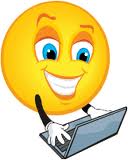 SEND
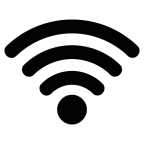 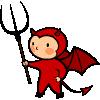 Web Server
Input Channel
Session Data 
Channel
123-445
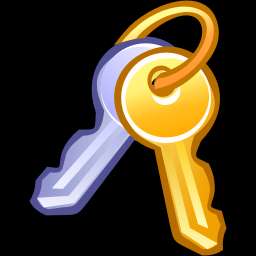 Browser Services
1
3
2
4
5
[Speaker Notes: The answer for the question is yes we can

This has been a challenging problem because many channels are available for the attacker to steal sensitive data
We offer second line of defenses to protect sensitive user-owned resources by systematically analyze all channels that can be compromised 
To steal the data, and build defenses around these channels
Soon,  we’ll see how our design works, but let me first give you an idea on how an attacker compromises channels on the web to 
Steal user-owned data]
Our Approach & Contributions
❶
Missing notions on the web
User Authority: adds a notion of “user” principal besides web origin
Sub-origin: isolate privilege data state/code within a web origin
Trusted path: secure data channel between web user to the web server

Our approach achieves
High compatibility & easy adoption (149 LOC)
High TCB reduction (8x – 264x)
Negligible performance overhead (2.3%)
❷
6
Scope & Assumptions
In-scope
Web attacker
Uncompromised server [SP’09][ASIACCS’11]
Benign user
JS-based attacks
Out of scope
Uncompromised web browser
Flash and JAVA-based attacks
7
[Speaker Notes: Here is the scope of our problem 
What is in-scope is the following]
Solution Overview
8
[Speaker Notes: Given this scenario, how do we solve this? Let’s take a look]
Protecting User Credentials (1)
Problem : Attacker compromises the input data
Solution : Tamper proof HTML element for input data
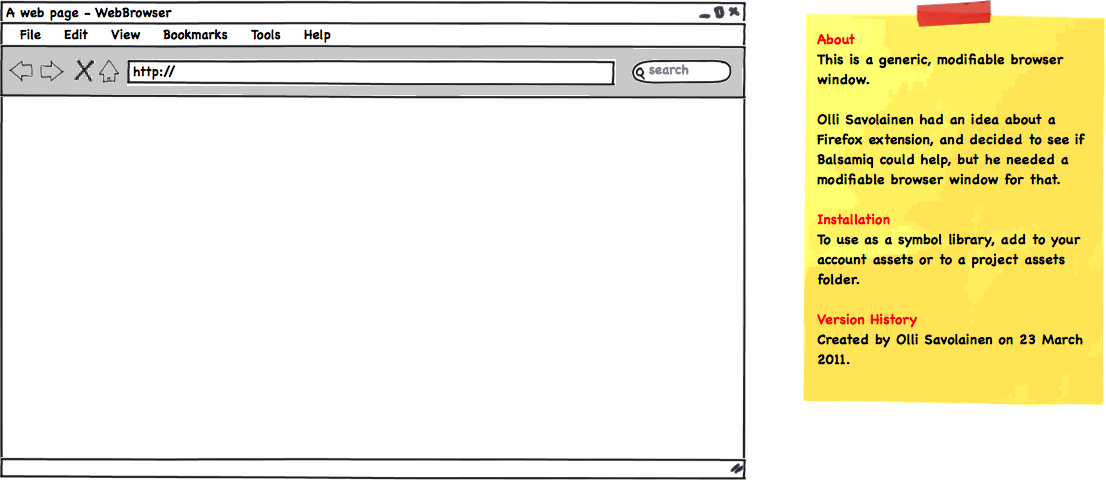 xyz.com
Bank XYZ
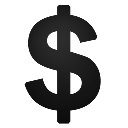 Authentication Page
Username
Password
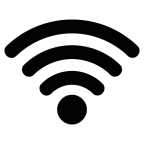 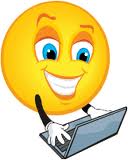 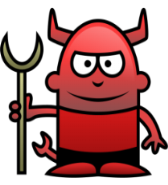 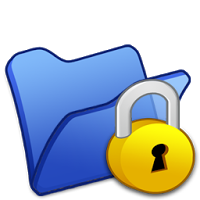 LOGIN
Browser
Services
9
[Speaker Notes: First, 
- When a user shares a session with the attacker, there is no protection over input data, attacker can intercept input
- As a solution, we build a secure input channel which can reliably transmit user data into the kernel, and not accessible to the attacker]
Protecting User Credentials (2)
Problem: Spoofing for user credentials
Solution: Special display element with color indicator
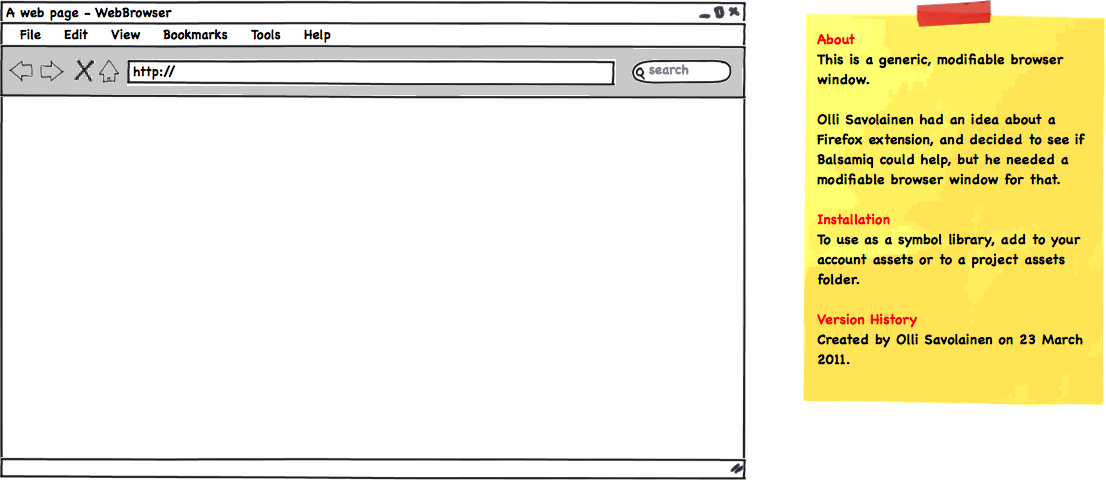 xyz.com
Username
Username
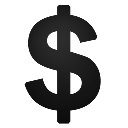 Password
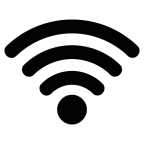 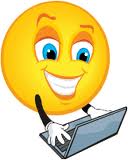 CVV
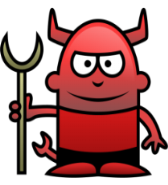 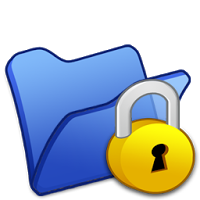 LOGIN
Browser
Services
10
[Speaker Notes: Build a secure channel is not enough, because the attacker can compromised the content that is displayed]
Protecting User Credentials (3)
Problem: Leaking credentials to the bad websites
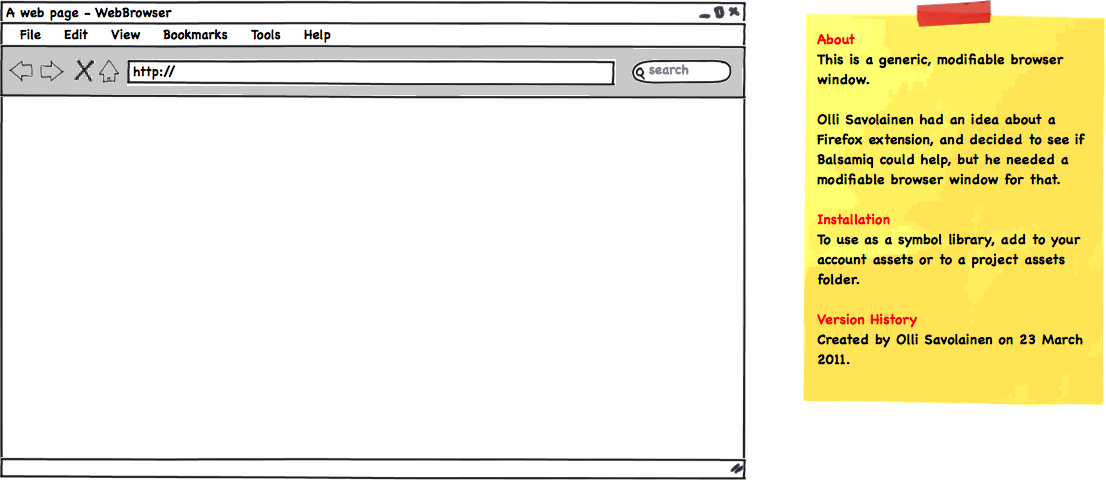 xyzi.com
Web 
Server
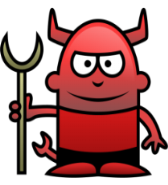 Bank XYZ
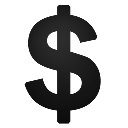 Authentication Page
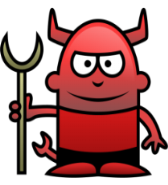 Username
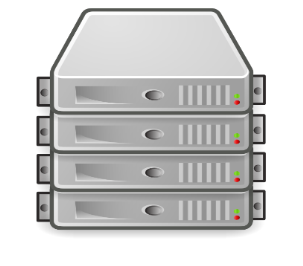 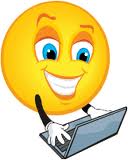 Password
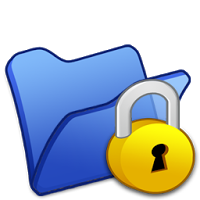 LOGIN
Browser
Services
11
[Speaker Notes: This is not enough, in the present web, the username and password is sent as a plaintext to the web
PAKE protocol will be successful only if both the parties own the credential info]
Protecting User Credentials (3)
Solution : Mutual authentication using zero-knowledge 
proof protocol
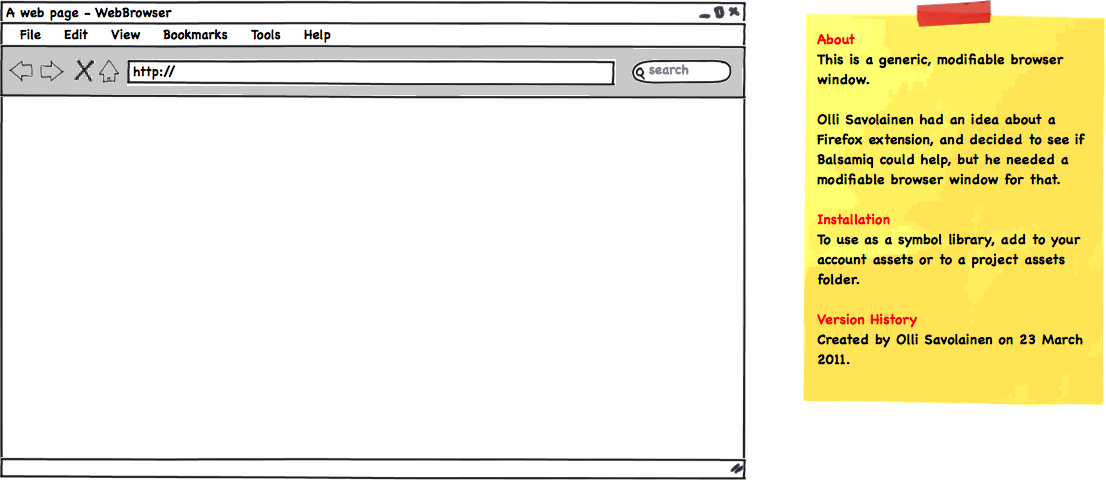 xyz.com
Web 
Server
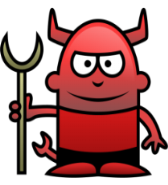 Bank XYZ
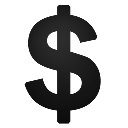 Authentication Page
Username
PAKE
Protocol
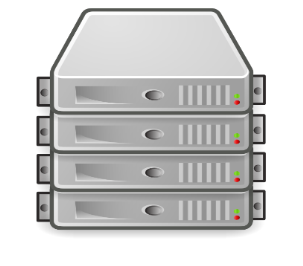 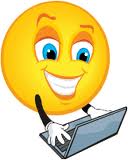 Password
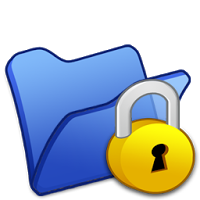 LOGIN
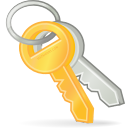 Ks
Browser
Services
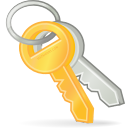 Ks
12
[Speaker Notes: This is not enough, in the present web, the username and password is sent as a plaintext to the web
PAKE protocol will be successful only if both the parties own the credential info]
Secure Authority Delegation (1)
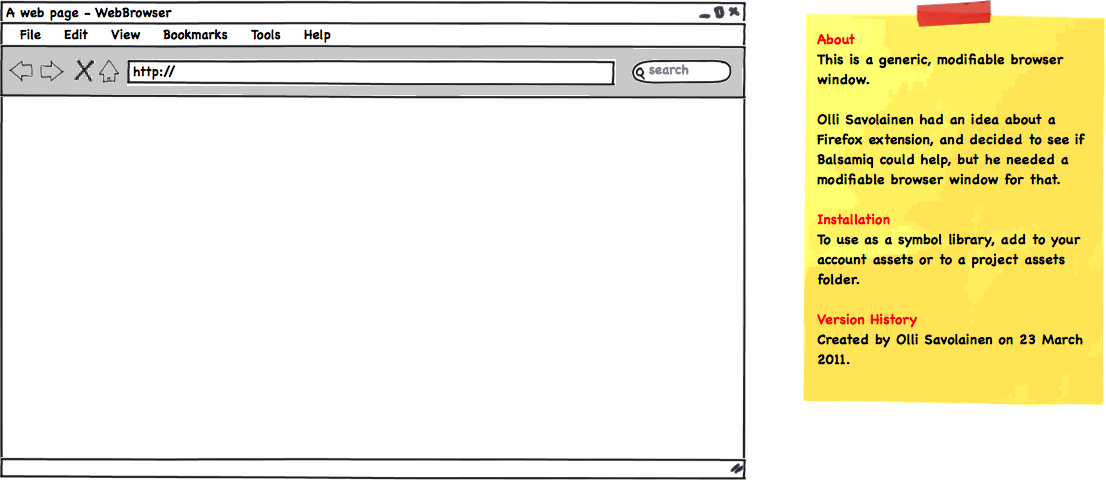 Present web: origin manages user-owned resources
Problem: injected scripts have access to user-owned resources
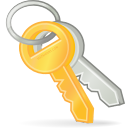 Ks
xyz.com
Web 
Server
Account No : 123-445
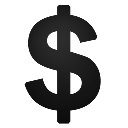 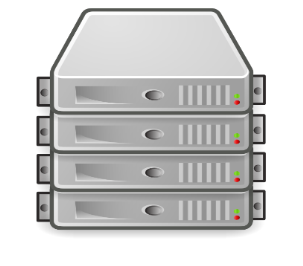 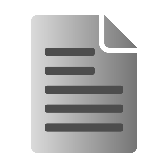 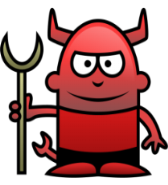 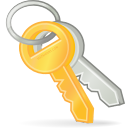 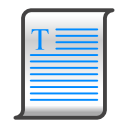 Ks
HTML+JS
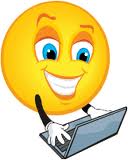 Browser
Services
123-445
13
[Speaker Notes: After successfully logged in, the next step is to delegate the authority of user-owned data from the web server to the browser
In the present web, origin is the only authority to access sensitive user-owned data
Since malicious script running under the same origin as the benign javascript  BAM]
Secure Authority Delegation (2)
Solution: Separate sensitive data and trusted code
Solution: Component with higher privilege than origin
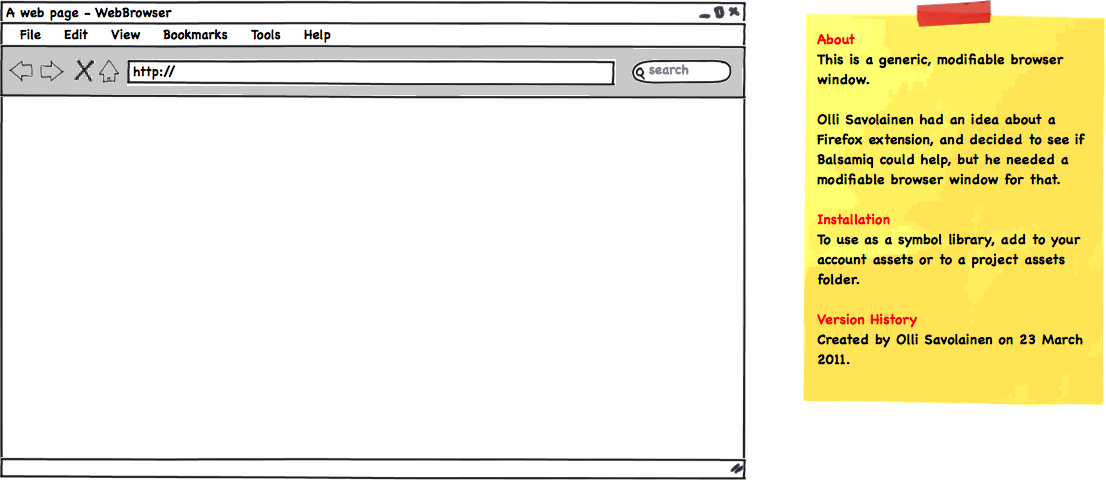 Data + Code
Web 
Server
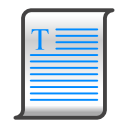 xyz.com
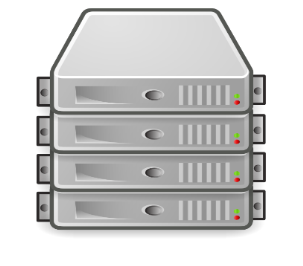 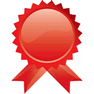 Account No : 
123-445
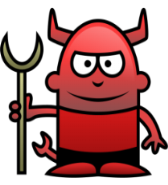 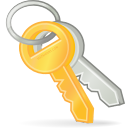 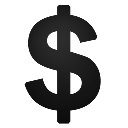 Ks
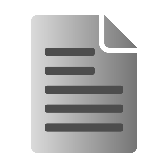 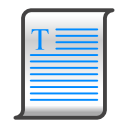 HTML+JS
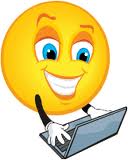 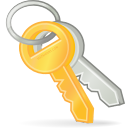 Ks
Browser
Services
123-445
14
[Speaker Notes: The malicious script has the same privilege with the user, since the script run in the same origin

Sensitive data / trusted code needs to be checked on its authenticity and integrity, with respect to Ks

Problem : both 

We need : component that has more privilege and run under this origin 
has the user authority to access user-owned data, able to run code
Able to render secure web elements]
End-to-end Trusted Path
Solution: Authorized HTTP request
Problem : Fake HTTP request from the attacker
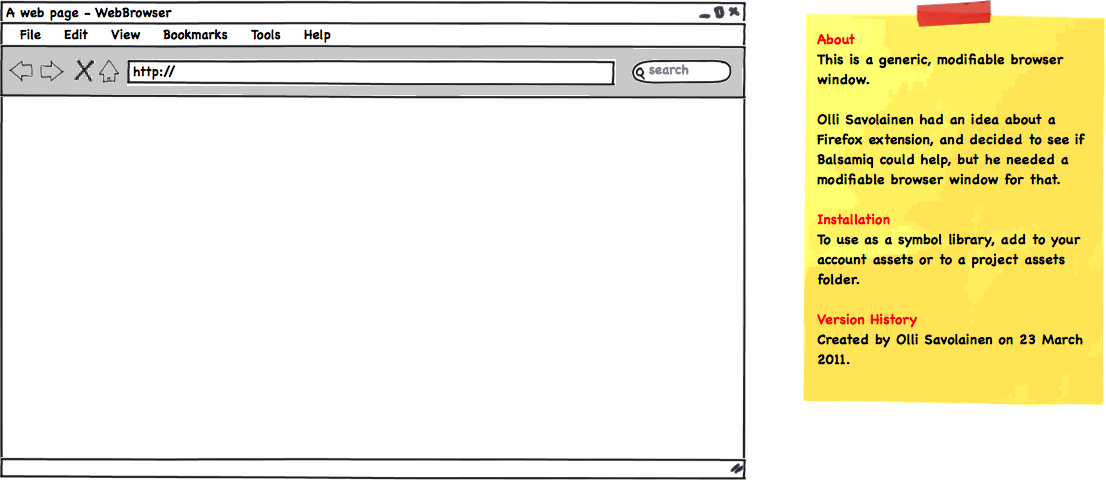 xyz.com
Web Server
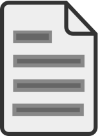 Name : Alice Bob
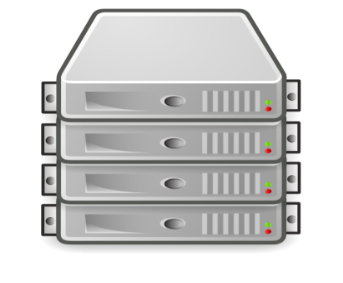 Account No : 123-445
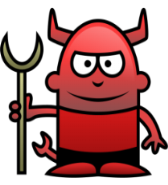 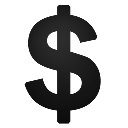 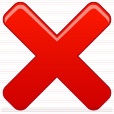 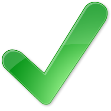 Balance : USD 100000
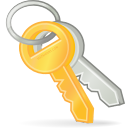 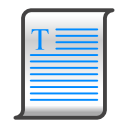 Ks
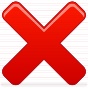 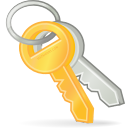 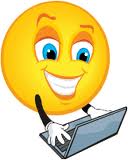 Ks
Browser
Services
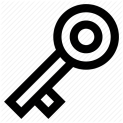 15
[Speaker Notes: Idea : some HTTP request needs to be authorized by trusted component on the client-side before being sent

Only component that has user authority can authorize an HTTP request   every request will be tagged with a secret value, 
Which is derived from Ks … why? Ks signifies user authority
Ks represents the authority  every time when \\]
UserPath Implementation
16
[Speaker Notes: Lets see how this is implemented]
Establishing Secure Channels (1)
Origin O
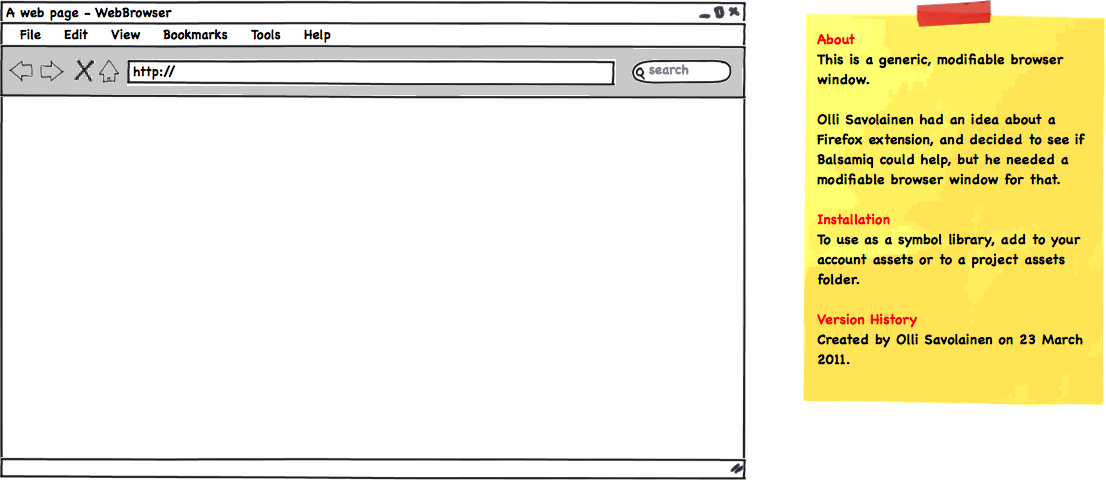 xyz.com
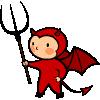 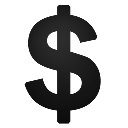 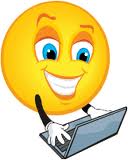 Username
Password
Secure Display Channel
Secure Input Channel
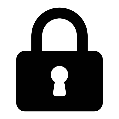 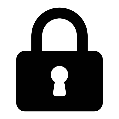 Browser Services
17
[Speaker Notes: We design the browser to have trusted path, which is a secure channel for inputting data and displaying a content]
Establishing Secure Channels (2)
Origin O
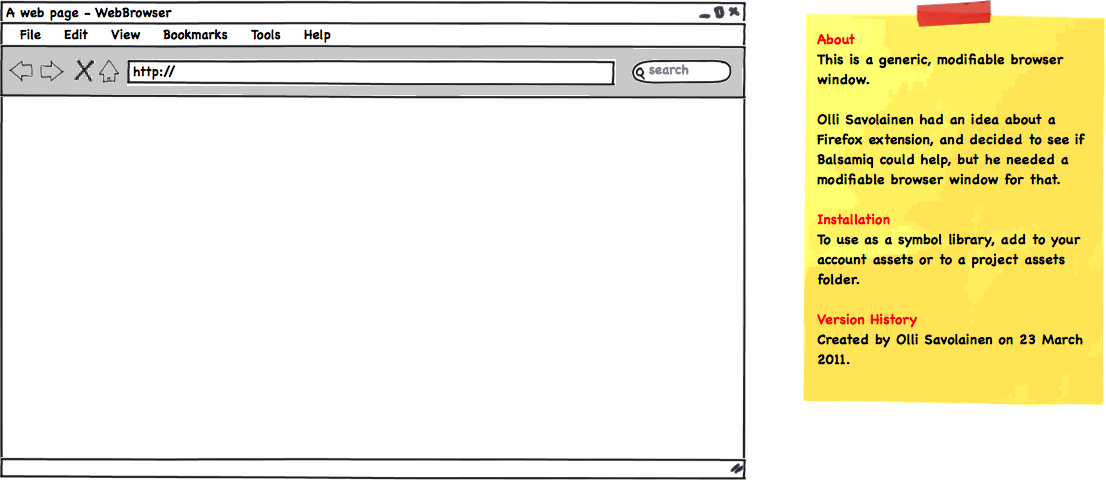 xyz.com
UFrame = User authority + Sub-origin
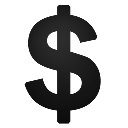 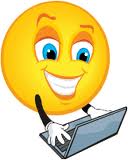 100000
Amount
Bank Acct No
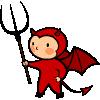 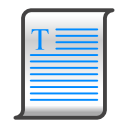 SEND
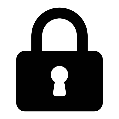 Secure Session Data Channel
Secure Input / Display Channel
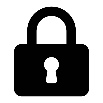 Browser Services
18
[Speaker Notes: Secondly, We add a novel primitive called Uframe for secure authority delegation, we need a component 
that isolates trusted data state and code, and also more privileged than the origin]
Establishing Secure Channels (3)
Origin O
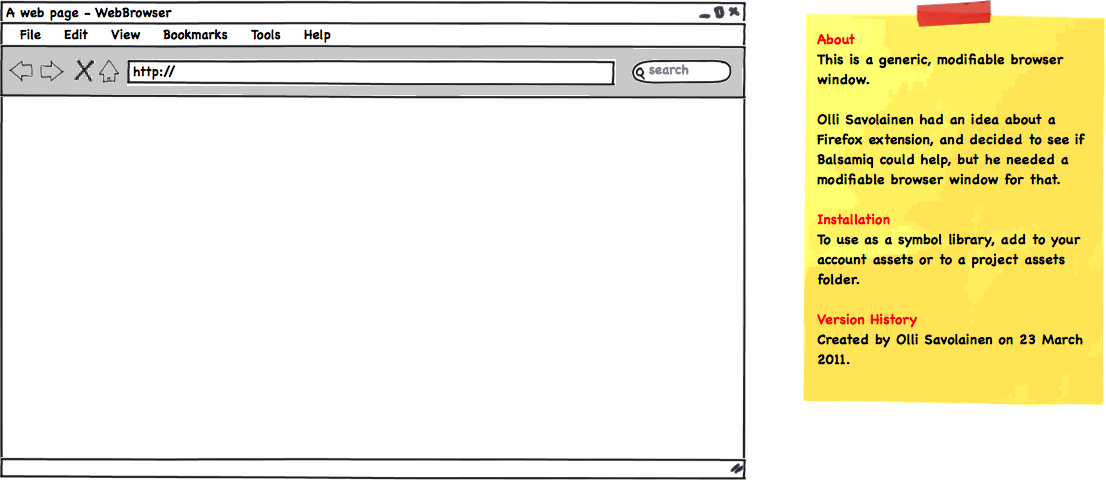 xyz.com
UFrame
Web Server
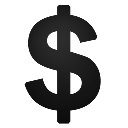 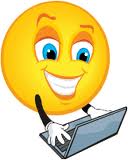 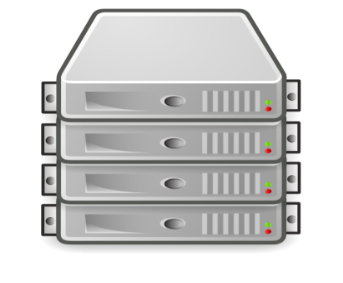 100000
Amount
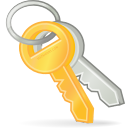 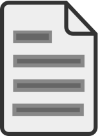 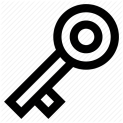 Bank Acct No
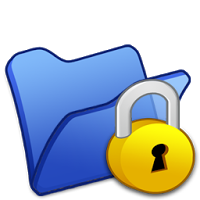 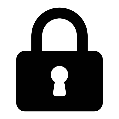 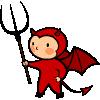 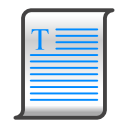 Secure Request Channel
SEND
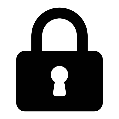 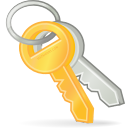 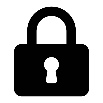 Browser Services
19
[Speaker Notes: Secure request channel  token is derived from Ks, which malicious scripts don’t have access to]
Establishing Secure Channels (4)
Origin O
Origin O
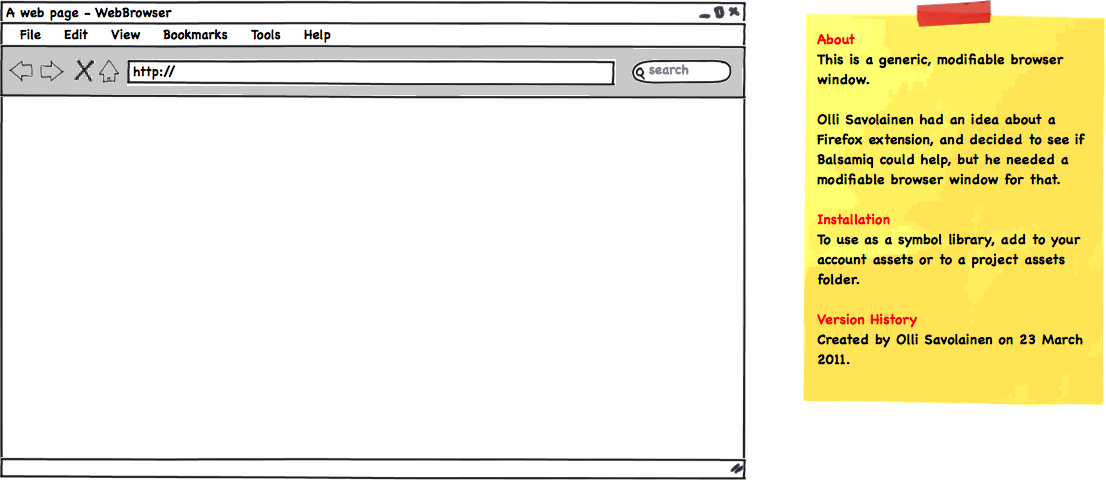 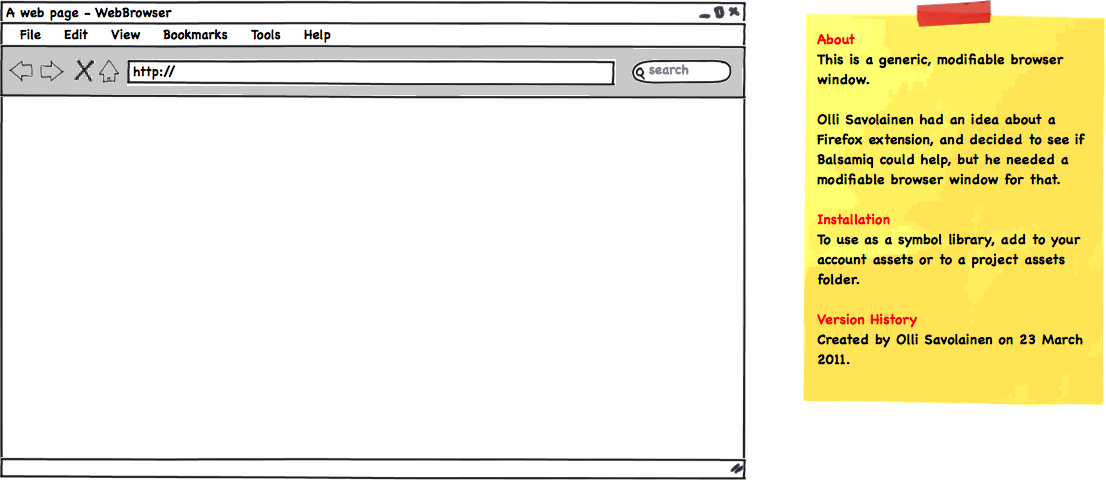 Web Server
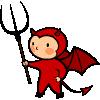 UFrame
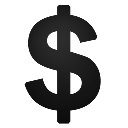 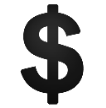 Username
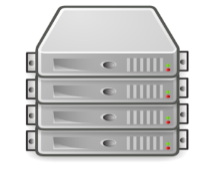 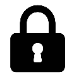 Password
Secure Session Data
Secure Request
Secure Input
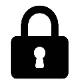 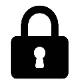 Secure Display
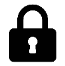 Building four secure channels
Trusted Path on the web
User + Sub-Origin + Trusted Path = UserPath
Browser Kernel
Browser Kernel
20
Implementation Summary
Patched Chromium v12  added 475 lines of C++ code
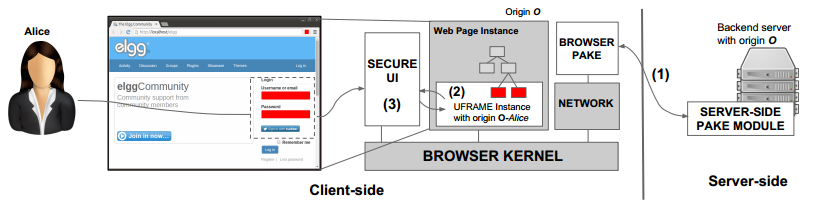 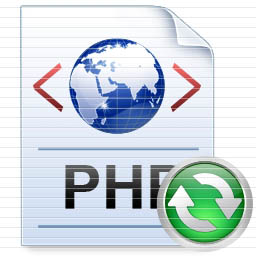 Client-side 
PAKE plug-in
Server-side 
PAKE module
21
UserPath Evaluation
22
Evaluation
Questions to be answered (w.r.t web applications):
How many lines of code to adopt UserPath? (Adoption effort) 
How big is TCB reduction after adopting UserPath? (TCB reduction) 
How big is the performance overhead after adopting UserPath? (Performance)
23
Evaluation Setup
Phone number, e-mail data, Admin options (set user as admin, add new user)
24
Reported Vulnerabilities
325 Vulnerabilities
Sensitive user-owned data protected from 325 reported XSS and CSRF Vulnerabilities (CVE)
25
Adoption Effort
# LOC : 149
Successfully retrofitted 20 applications
Modify web page that contains sensitive user-owned resources
Measure the LOC number of PHP code (mostly JS code)
26
TCB Reduction
TCB Reduction : 8x – 264x
Initial TCB : Size of web page without UserPath
Final TCB : Size of the UFrame Code (size in KB)
27
[Speaker Notes: TCB reduction = Final TCB / Initial TCB]
Performance
Performance overhead: 2.3%
Performance testing conducted on Chromium v.12
Time taken during login with and without UserPath
Measured in seconds
28
TCB Reduction
Performance
Adoption Effort
Conclusion
Augment the web with the three missing notions:
User authority ||  Sub-origins  || Trusted Path
Complete second line of defense to protect sensitive user-owned resources
Practical Applications  evaluated on 20 PHP applications
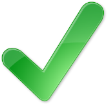 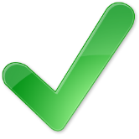 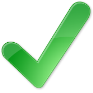 29
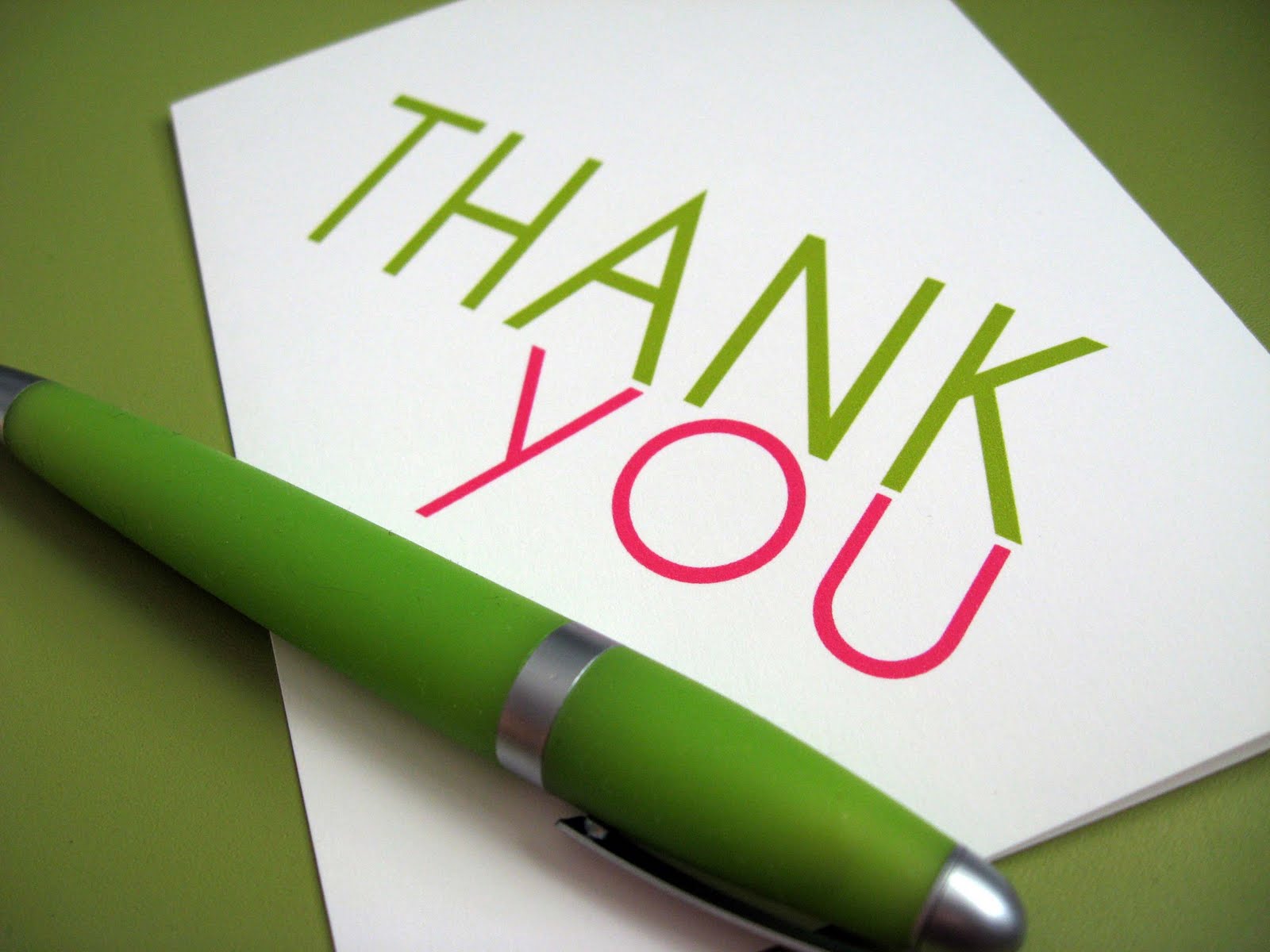 Enrico Budianto
enricob@comp.nus.edu.sg
https://github.com/ebudianto/UserPath
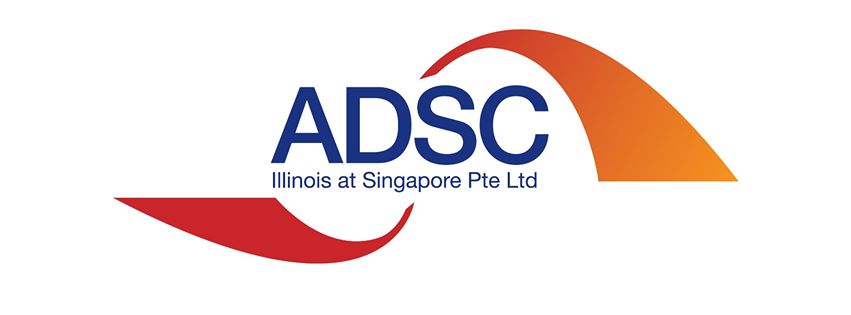 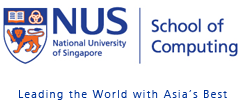 References
[SP’09] B. Parno, J. McCune, D. Wendlandt, et.a.
CLAMP: Practical Prevention of Large-Scale Data Leaks
[ASIACCS’11] A.P. Felt, M. Finifter, J. Weinberger, and D. Wagner
Diesel: Applying Privilege Separation to Database Access
[CCS’13] S. Lekies, B. Stock, M. Johns.
25 Million Flows Later: Large-scale Detection of DOM-based XSS
31
References
[ESORICS’13] D. Akhawe, F. Li, W. He, et.al.
Data-confined HTML5 Applications
[SEC’12] M Dietz, A. Czeskis, D. Balfanz, and D.S. Wallach
Origin-Bound Certificates: A Fresh Approach to Strong Client Authentication for the Web
[NDSS’12] Y. Cao, V. Yegneswaran, P. Porras, and Y. Chen
PathCutter: Severing the Self-Propagation Path of XSS JavaScript Worms in Social Web Networks
[ICECCS’13] X. Dong, K. Patil, J. Mao, and Z. Liang
A Comprehensive Client-side Behavior Model for Diagnosing Attacks in Ajax Applications
[NDSS’97] T. Wu
The Secure Remote Password Protocol
[WWW’09] Y. Oiwa, H. Watanabe, and H. Takagi
PAKE-based mutual HTTP authentication for preventing phishing attacks
32
UserPath : Secure Login
How to securely login 
and authenticate user 
to a web application?
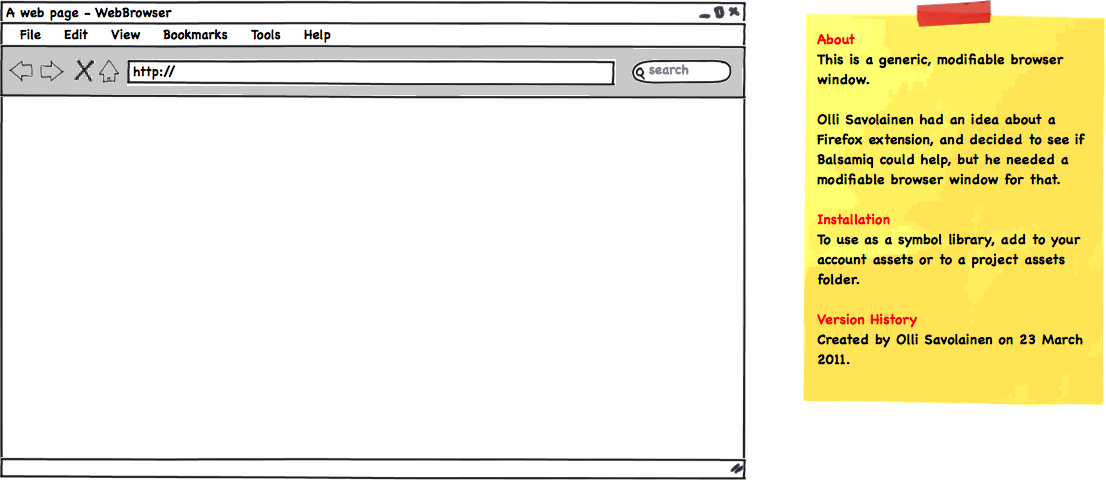 Bank XYZ
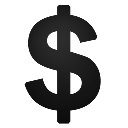 Authentication Page
PAKE
Protocol
Username
Password
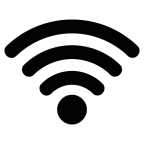 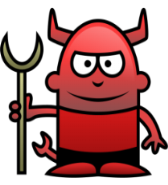 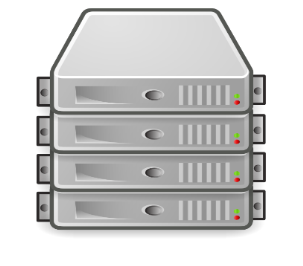 Web 
Server
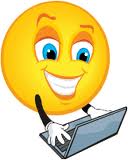 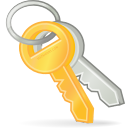 Ks
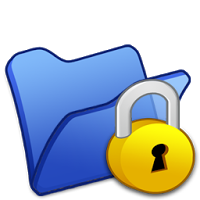 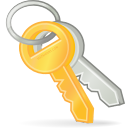 Browser kernel
Ks
33
[Speaker Notes: Session workflow : 2 separate ideas : PAKE & secure credential boxes]
Attack Channels 1: Input & Display Channel
No secure channel for data  Trusted path
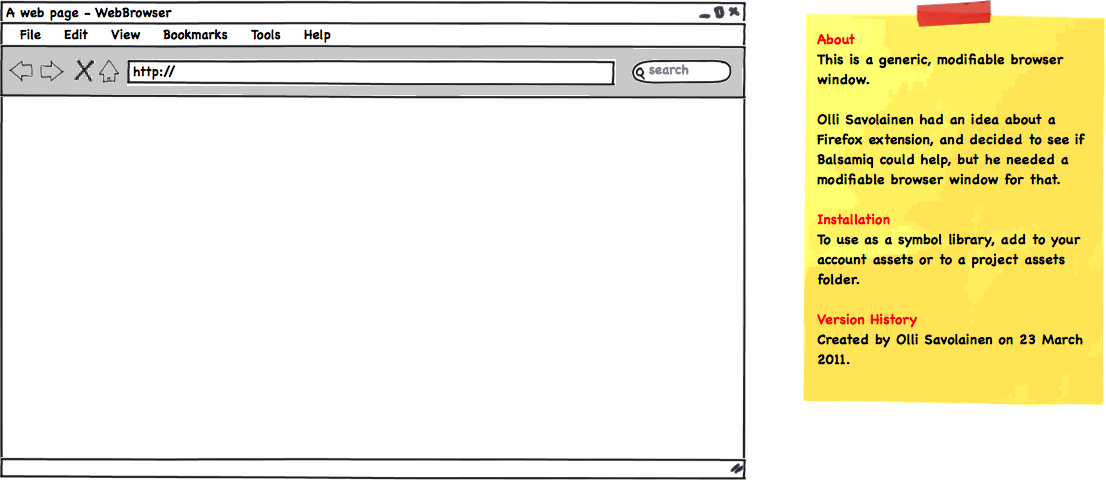 Input Channel
Bank XYZ
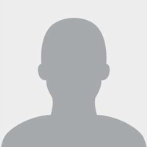 Authentication Page
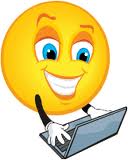 Username
Alice Bob
123-4456
Display Channel
Password
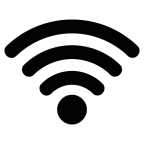 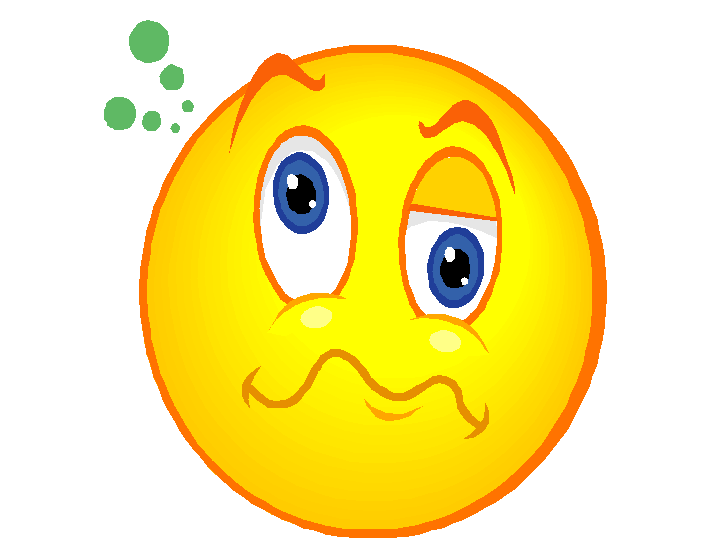 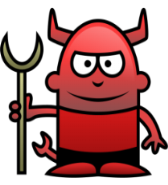 34
Attack Channels 2: Session Data Channel
No isolation of sensitive data & trusted code within an origin  Sub-origins
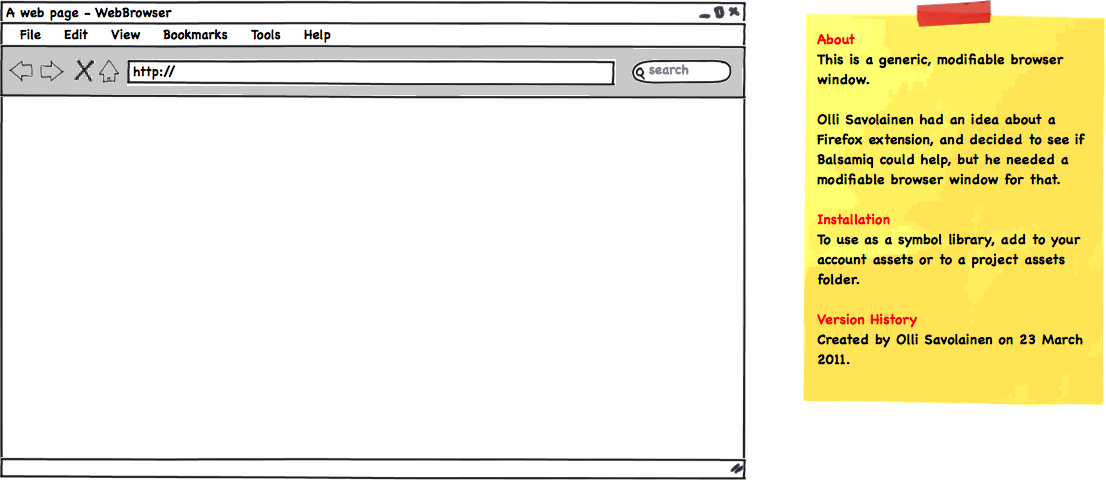 Bank XYZ
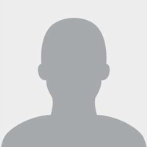 Money Transfer
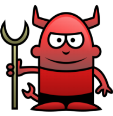 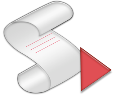 Receiving Party : Charles
Alice Bob
Amount : USD 10000
SEND
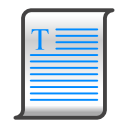 Charles – Acct No: 155-246
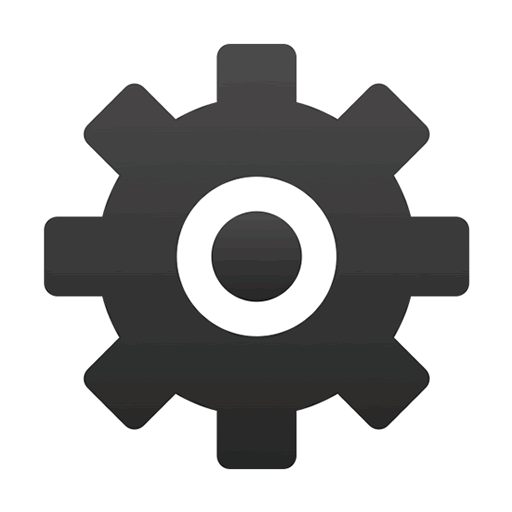 Charles – Acct No: 155-246
Browser 
Kernel
35
Attack Channels 3: Request Channel
OK!
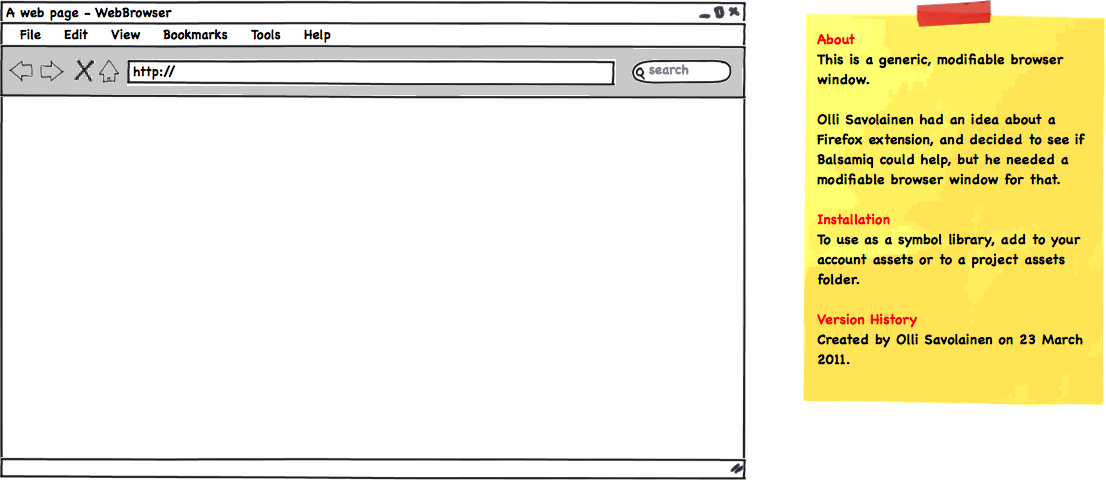 Web Server
Bank XYZ
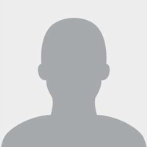 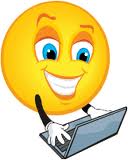 Money Transfer
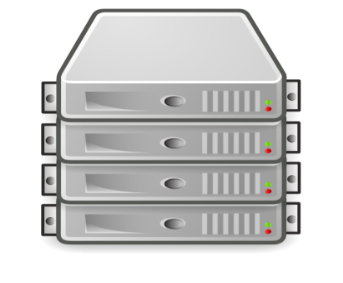 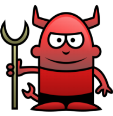 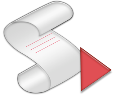 Bank Acct No : 145-222
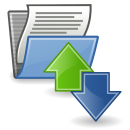 Amount : USD 10000
Alice Bob
SEND
“Please send to Mallory’s
account with amount = 
USD 20”
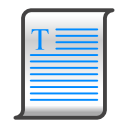 XHR API
Bank Acct No : 145-222
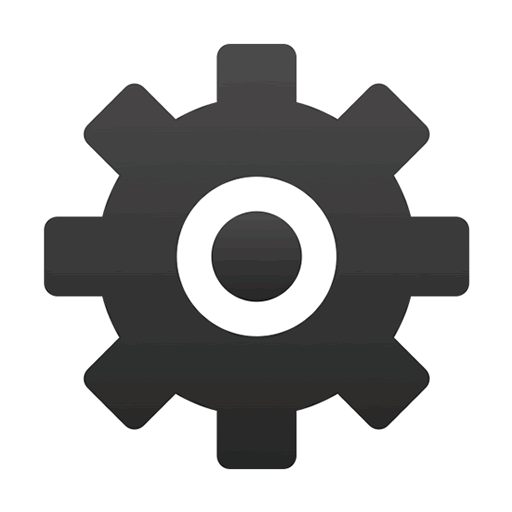 Amount : USD 10000
No End-to-end user authority  Trusted path, Sub-origins ,User authority
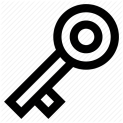 Binding Token for Network Request
Browser 
Kernel
36
UserPath Design
37
UserPath: Overview
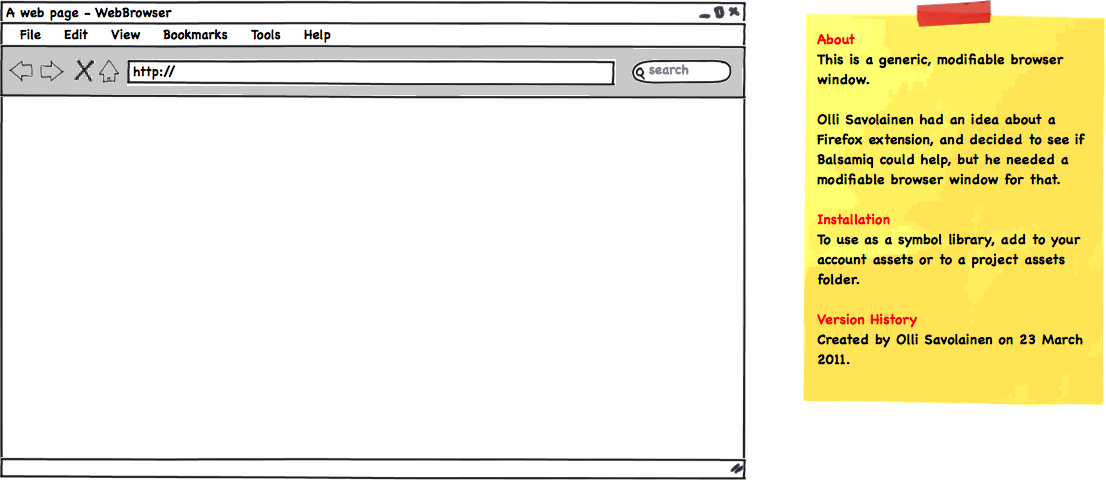 Bank XYZ
Web Server
Money Transfer
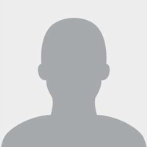 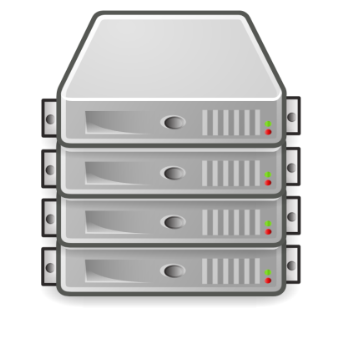 Bank Acct No : 145-222
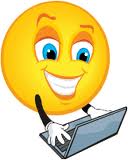 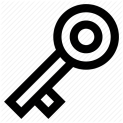 Amount : USD 10000
Alice Bob
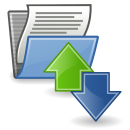 SEND
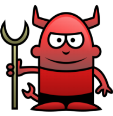 Web Page Instance
Secure
UI
UFrame
User-authority + Sub-Origins
= UFrame (1)
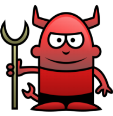 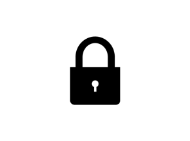 Building secure data channels 
from browser I/O to program 
at web server  Trusted Path
(2)
Browser 
Kernel
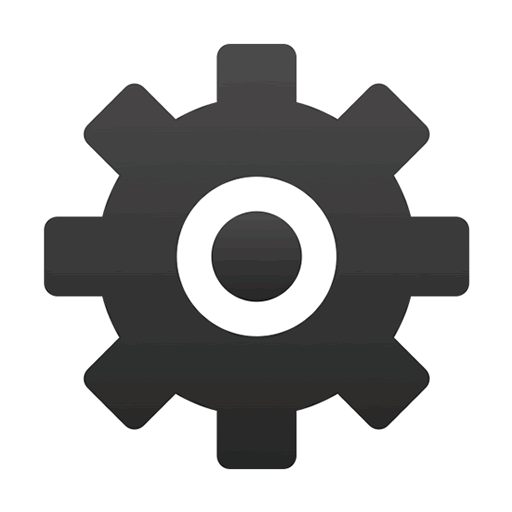 38
UserPath : Secure Login
How to securely login 
and authenticate user 
to a web application?
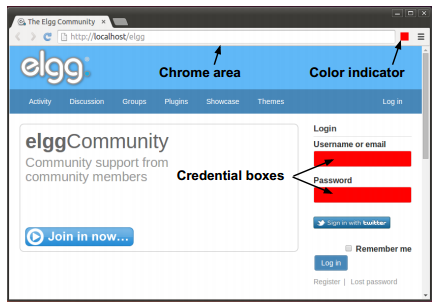 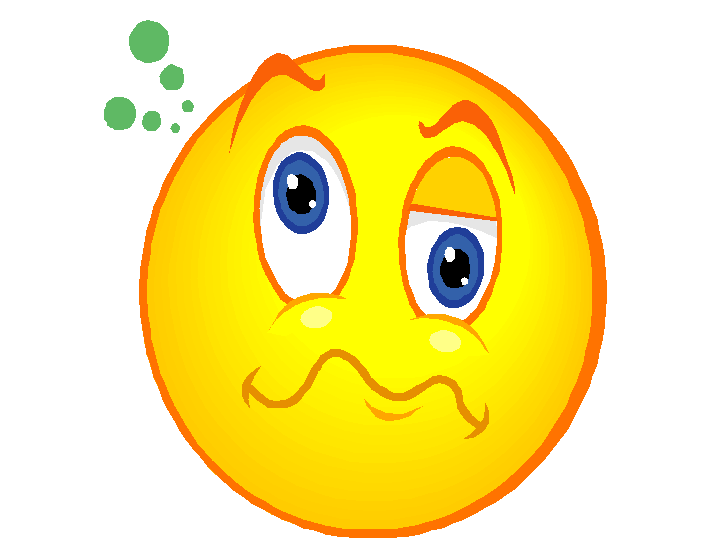 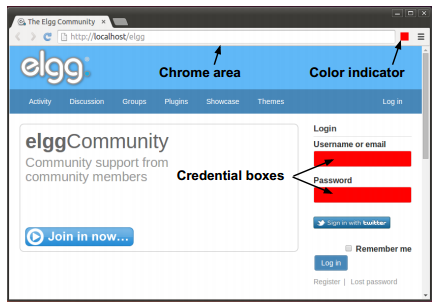 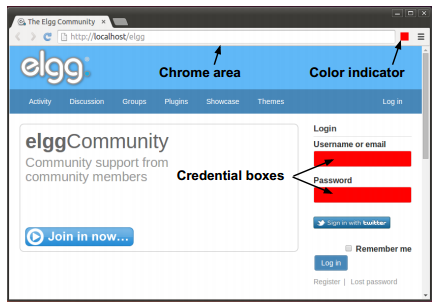 PAKE
Protocol
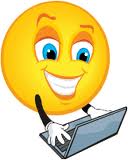 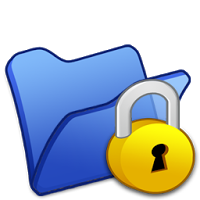 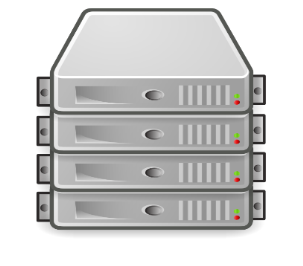 Web 
Server
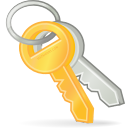 Ks
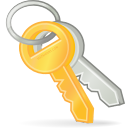 Browser kernel
Ks
39
[Speaker Notes: Session workflow : 2 separate ideas : PAKE & secure credential boxes]
Illustration of a UFrame
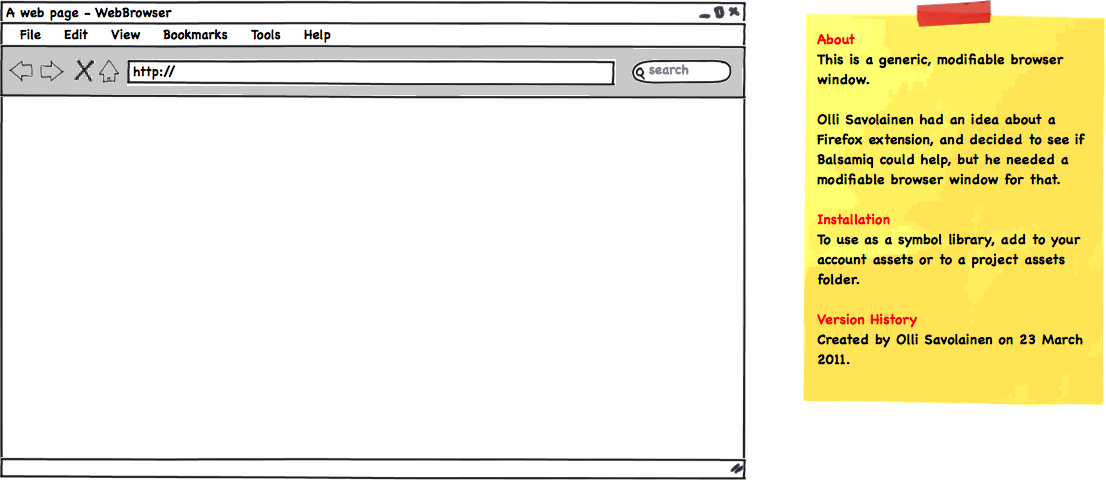 Origin O
<html>





</html>
Bank XYZ
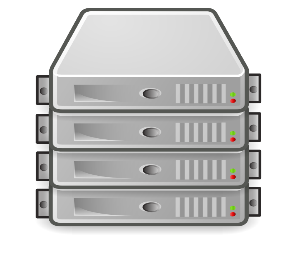 Money Transfer
<uframe>
sign = abcdefgh

</uframe>
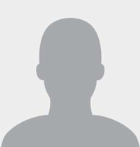 Bank Acct No : 145-222
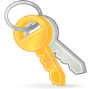 Amount : USD 10000
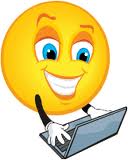 Alice
Web Server
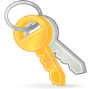 SEND
❶
UFrame code won’t be accessible to any scripts running outside UFrame
UFrame code is verified by web browser on its authenticity and integrity
❷
40
Use Case: Creating Authenticated HTTP Request
Origin O
HTML
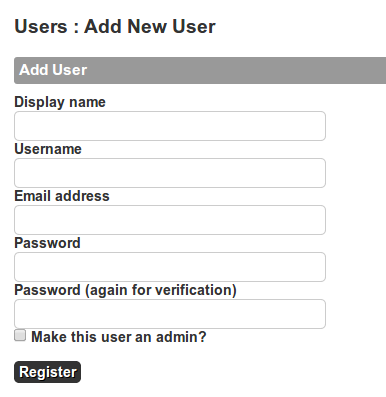 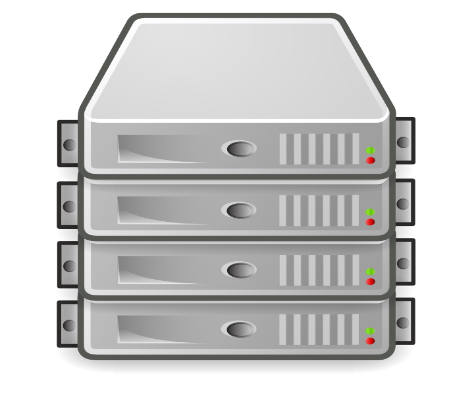 <uframe>
Token = ‘qvrz1clw’
Token = ‘qvrz1clw’
xhr.send()
OAlice
<body>
…
</body>
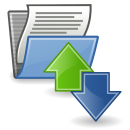 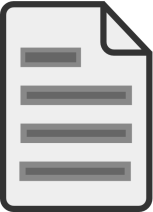 Web Server
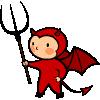 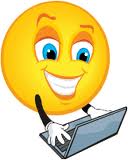 Secure
UI
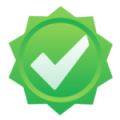 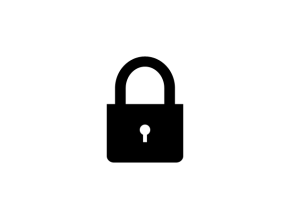 Display name, 
username, e-mail, 
Etc.
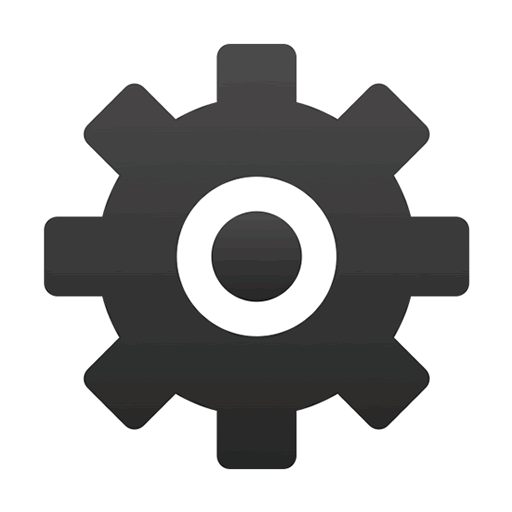 Browser 
Kernel
41
Sensitive User-owned Resources
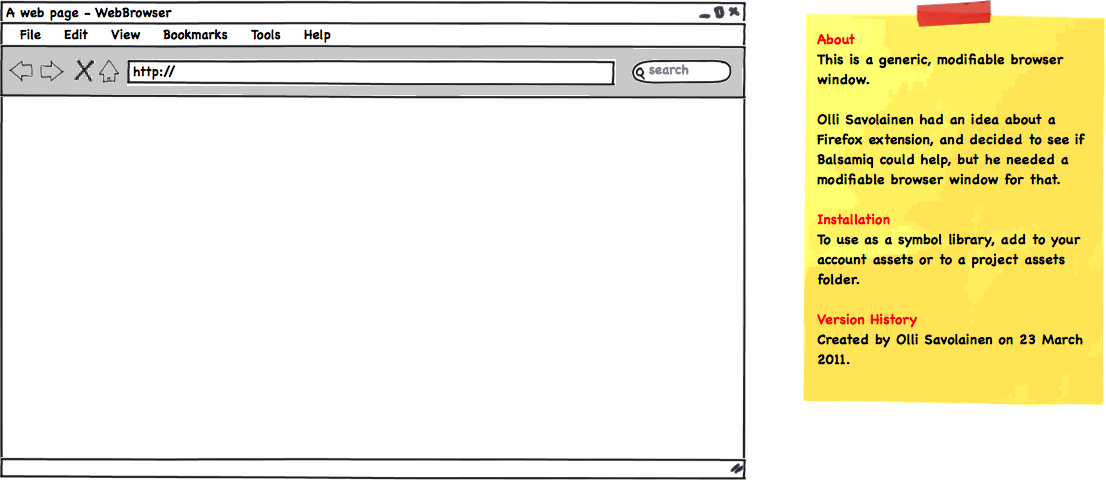 Profile Picture
User’s Bio
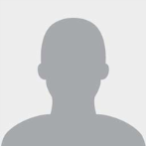 Phone No
Welcome Alice Bob,
Credit Card No
Bank Acct No.    123-3456
Balance               $10000
Inputted Data : Username, password
Display Data : Bank account #, phone number
Binding Token : Request token
42
A PAKE Protocol
Verifier v
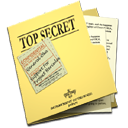 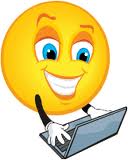 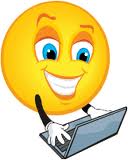 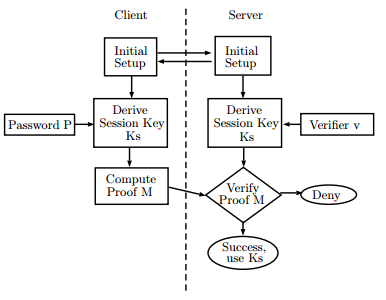 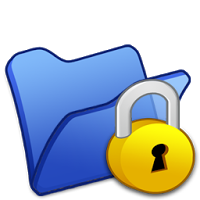 Browser 
Kernel
Server-side 
Module
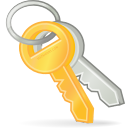 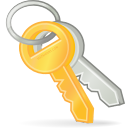 Ks
Ks
Zero-knowledge Protocol
[NDSS’97] [WWW’09]
43
A PAKE Protocol
1. Carol sends Steve her username, (e.g. carol).
2. Steve looks up Carol's password entry and fetches her password verifier 
v and her salt s. He sends s to Carol.  Carol computes her long-term 
private key x using s and her real password P.  
3. Carol generates a random number a, 1 < a < n, computes her 
ephemeral public key A = g^a, and sends it to Steve.  
4. Steve generates his own random number b, 1 < b < n, computes his 
ephemeral public key B = v + g^b, and sends it back to Carol, along 
with the randomly generated parameter u.  
5. Carol and Steve compute the common exponential value  S = g^(ab + bux) 
using the values available to each of them. If Carol's password P entered 
in Step 2 matches the one she originally used to generate v, then both 
values of S will match.  
6. Both sides hash the exponential S into a cryptographically strong session key.
7. Carol sends Steve M[1] as evidence that she has the correct session key. Steve 
computes M[1] himself and verifies that it matches what Carol sent him.
8. Steve sends Carol M[2] as evidence that he also has the correct session key.  
Carol also verifies M[2] herself, accepting only if it matches Steve's value.
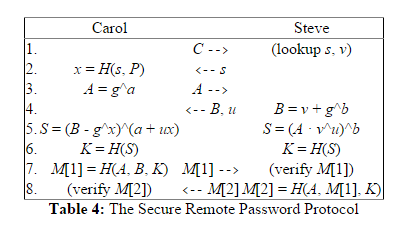 44
Security Analysis of UserPath
Compromise UFrame content
HTML
Web Server O
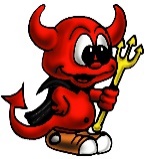 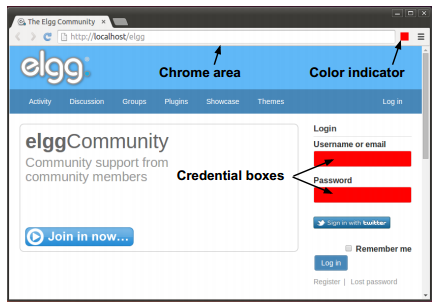 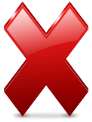 ❶
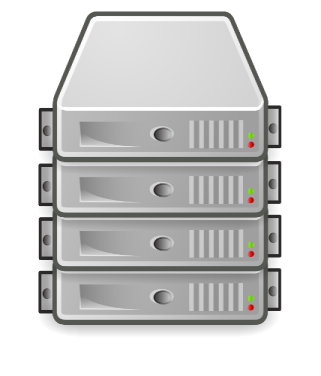 <uframe 
token = ‘qvrz1clwo90xiud’
sign = ‘8d4f9a3112e70043’>
</uframe>
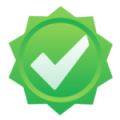 xhr.send()
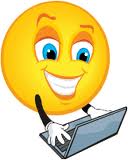 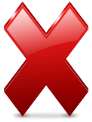 OAlice
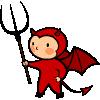 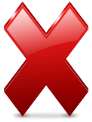 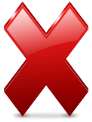 ❷
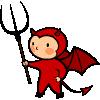 ❸
❹
Phish and intercept UI
Access session or 
other sensitive date
45